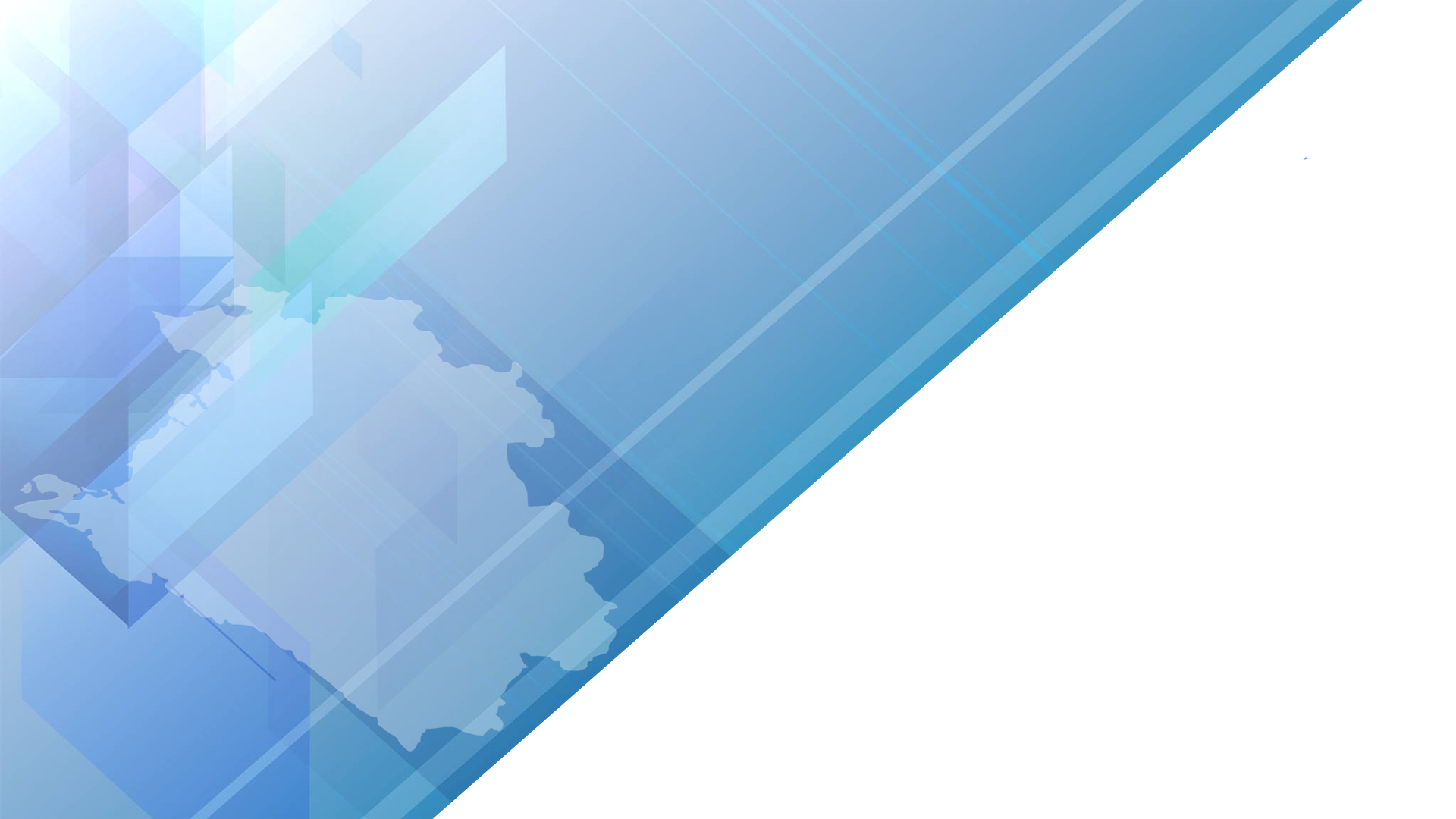 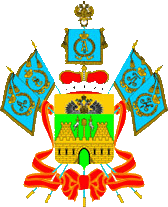 МИНИСТЕРСТВО ОБРАЗОВАНИЯ, НАУКИ И МОЛОДЁЖНОЙ ПОЛИТИКИ 
КРАСНОДАРСКОГО КРАЯ
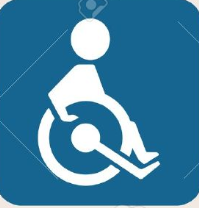 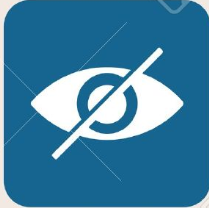 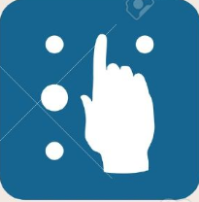 Об особенностях проведения контрольных работ по учебным предметам по выбору и государственной итоговой аттестации для детей с ограниченными возможностями здоровья, детей-инвалидов и инвалидов в Краснодарском крае в 2021 году
Мисенко Светлана Николаевна, 
консультант отдела оценки качества образования и государственной итоговой аттестации в  управлении общего образования министерства
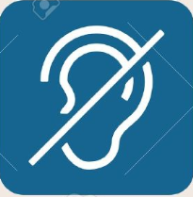 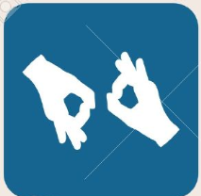 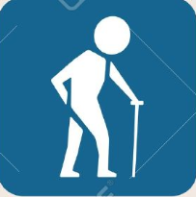 г. Краснодар
8.04.2021
Статистика участников с ОВЗ, детей-инвалидов и инвалидов, УИН
2 846 чел.
ГВЭ
ОГЭ
364 чел.
2 482 чел.
из них:
из них:
2 810 чел.
1959 чел.
91 чел.
Участники с ОВЗ
1 868 чел.
Участники с ОВЗ
Дети-инвалиды 
и инвалиды
Дети-инвалиды 
и инвалиды
851 чел.
272 чел.
579 чел.
УФСИН
36 чел.
212 чел.
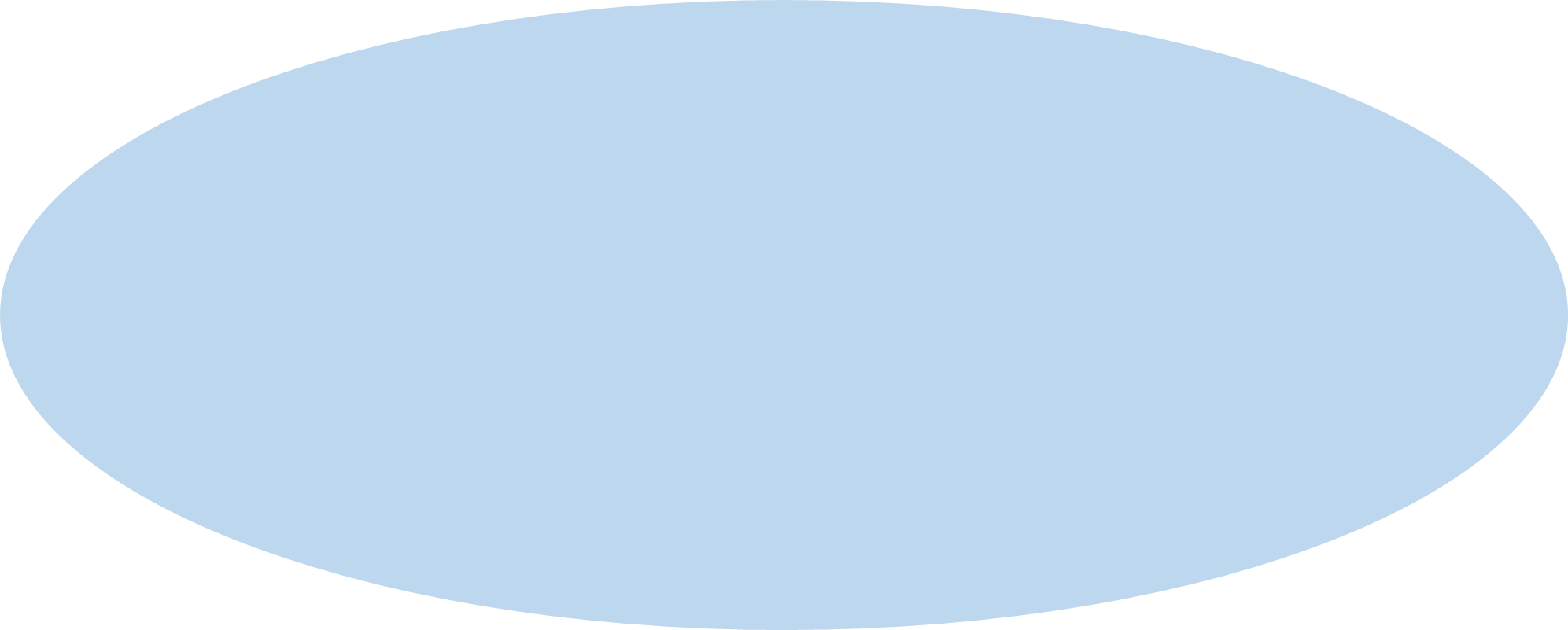 На дому
38 чел.
Отдельная аудитория
2 чел.
2 чел.
На компьютере
Устно
2 341 чел.
126 чел.
Сочинение
14 чел.
Диктант
Изложение
Выбор предметов и формы экзаменов в 2021 году
Обучающиеся с ОВЗ, дети-инвалиды, инвалиды могут выбрать:
два обязательных предмета (русский язык и математика) 
по своему желанию один предмет – русский язык или математика
в форме ОГЭ или ГВЭ
Обучающиеся в учреждениях закрытого типа и в УИН сдают 
два обязательных экзамена (русский язык и математика)
Условия, которые могут быть обеспечены детям-инвалидам и детям с ОВЗ
1
продолжительность времени экзамена увеличивается на 1,5 часа
создание специальных условий на ГИА, учитывающих состояние их здоровья, особенности психофизического развития:

наличие специальных устройств
увеличение шрифта КИМ и бланков ответов
особенный режим для питания, отдыха и медицинских процедур
предоставление отдельной аудитории
присутствие в аудитории ассистентов, оказывающих необходимую помощь
2
организация пунктов проведения экзамена на дому, в медицинской организации, в санатории
3
Подготовка ППЭ к проведению ГВЭ
При подготовке ППЭ ГВЭ необходимо запланировать и внести данные в РИС:
отдельные аудитории на экзамене по русскому языку для обучающихся, пишущих сочинение, изложение, диктант
отдельные аудитории для проведения изложения с разными маркировками
отдельные аудитории для нуждающихся участников ГИА-9 (слепых, глухих и др.) в соответствии с рекомендациями ПМПК
ассистентов, экзаменаторов-собеседников на ГВЭ в устной форме, для нуждающихся участников ГИА-9 (слепых, глухих и др.) в соответствии с рекомендациями ПМПК
Особенности маркировки на ГВЭ по русскому языку
ВАЖНО для руководителей ППЭ, членов ГЭК и организаторов
Обучающиеся без ОВЗ,  
с нарушениями опорно-двигательного аппарата, 
обучающиеся  и  с другими заболеваниями
Маркировка – «А», 
сочинение – 100 номера  вариантов, 
изложение с творческим заданием – 400 номера  вариантов
Маркировка – «К», 
сочинение – 200 номера  вариантов, 
изложение с творческим заданием – 500 номера  вариантов
Глухие, позднооглохшие, слабослышащие,  
с ЗПР, с тяжелыми нарушениями речи
Маркировка – «С», 
сочинение – 300 номера  вариантов, 
изложение с творческим заданием – 600 номера  вариантов
Слепые,  поздноослепшие, слабовидящие, 
ЭМ могут быть переведены на шрифт Брайля
Маркировка – «Д», 
диктант – 700 номера  вариантов
Участники с расстройством аутистического спектра (РАС)
Нарушение маркировки ведет к аннулированию результатов участников
Особенности маркировки на ГВЭ по математике
ВАЖНО для руководителей ППЭ, членов ГЭК и организаторов
Обучающиеся без ОВЗ, 
глухие, позднооглохшие, слабослышащие,  
с тяжелыми нарушениями речи, 
с нарушениями опорно-двигательного аппарата, 
с расстройством аутистического спектра (РАС), 
обучающиеся с другими заболеваниями
Маркировка – «А», 
100 номера  вариантов
Маркировка – «С», 
300 номера  вариантов
Слепые,  поздноослепшие, слабовидящие, 
ЭМ могут быть переведены на шрифт Брайля
Маркировка – «К», 
200 номера  вариантов
Участники с  ЗПР
Нарушение маркировки ведет к аннулированию результатов участников
Информационные ресурсы для подготовки к ГИА-9 с ОВЗ
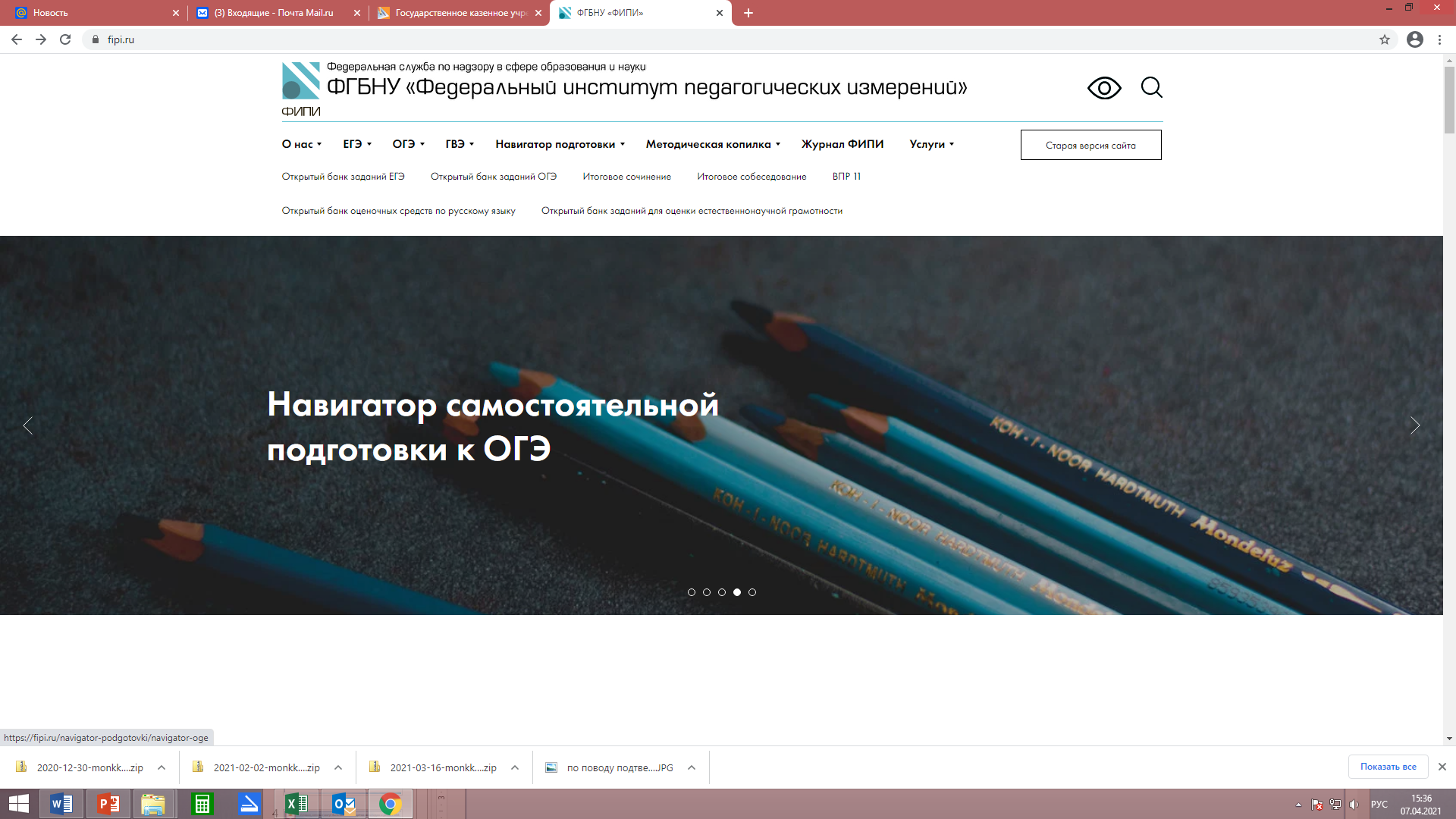 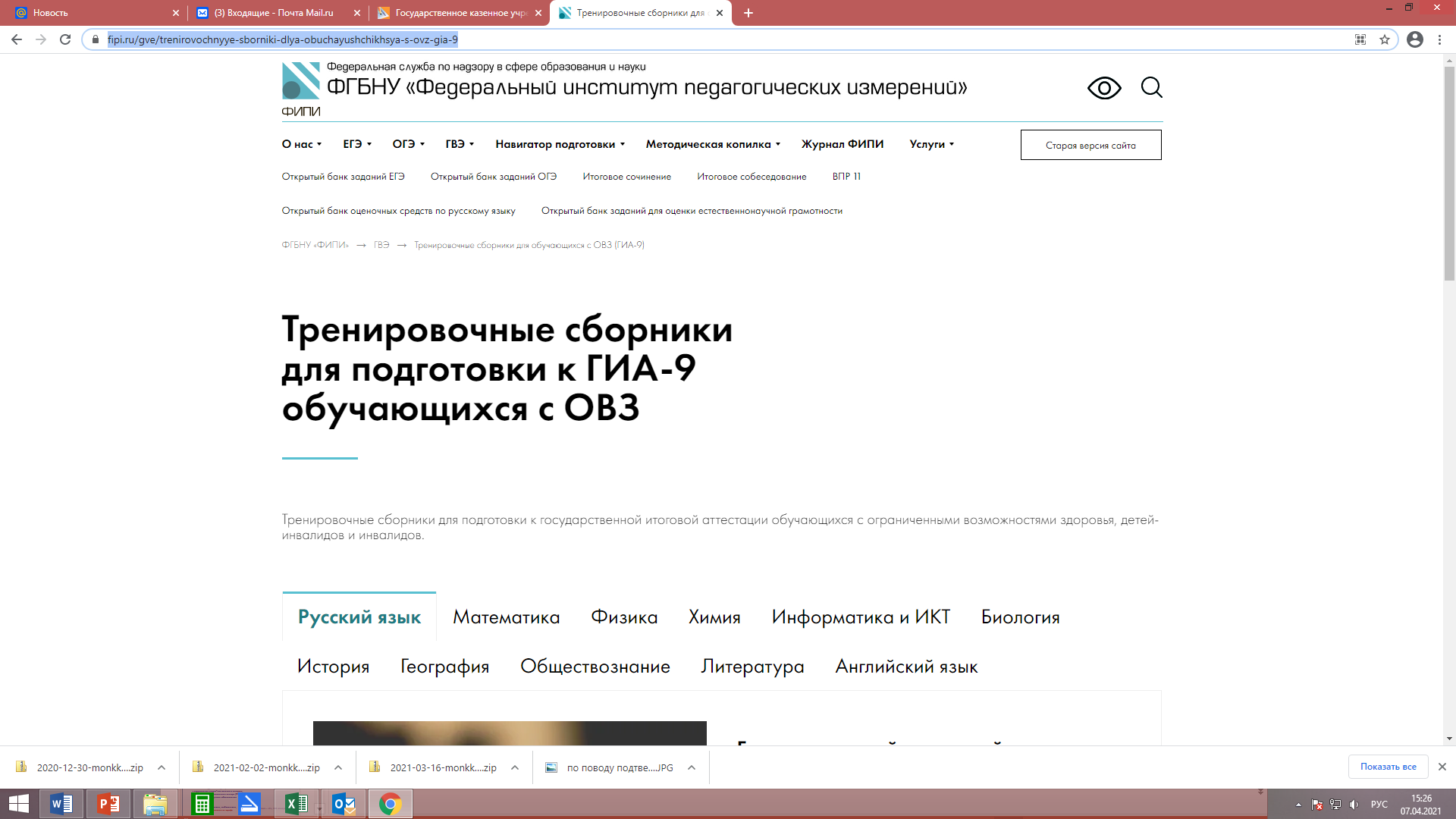 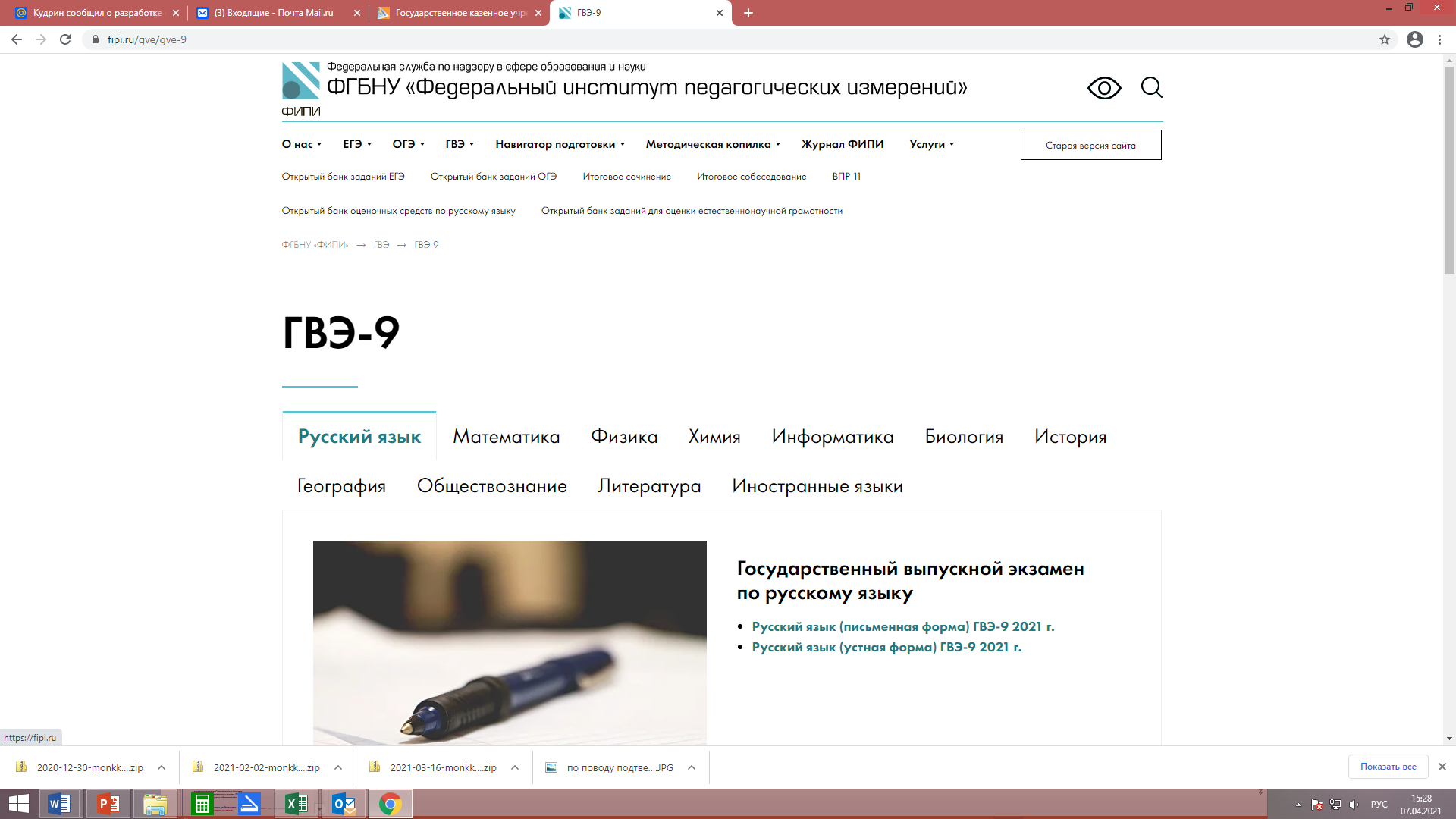 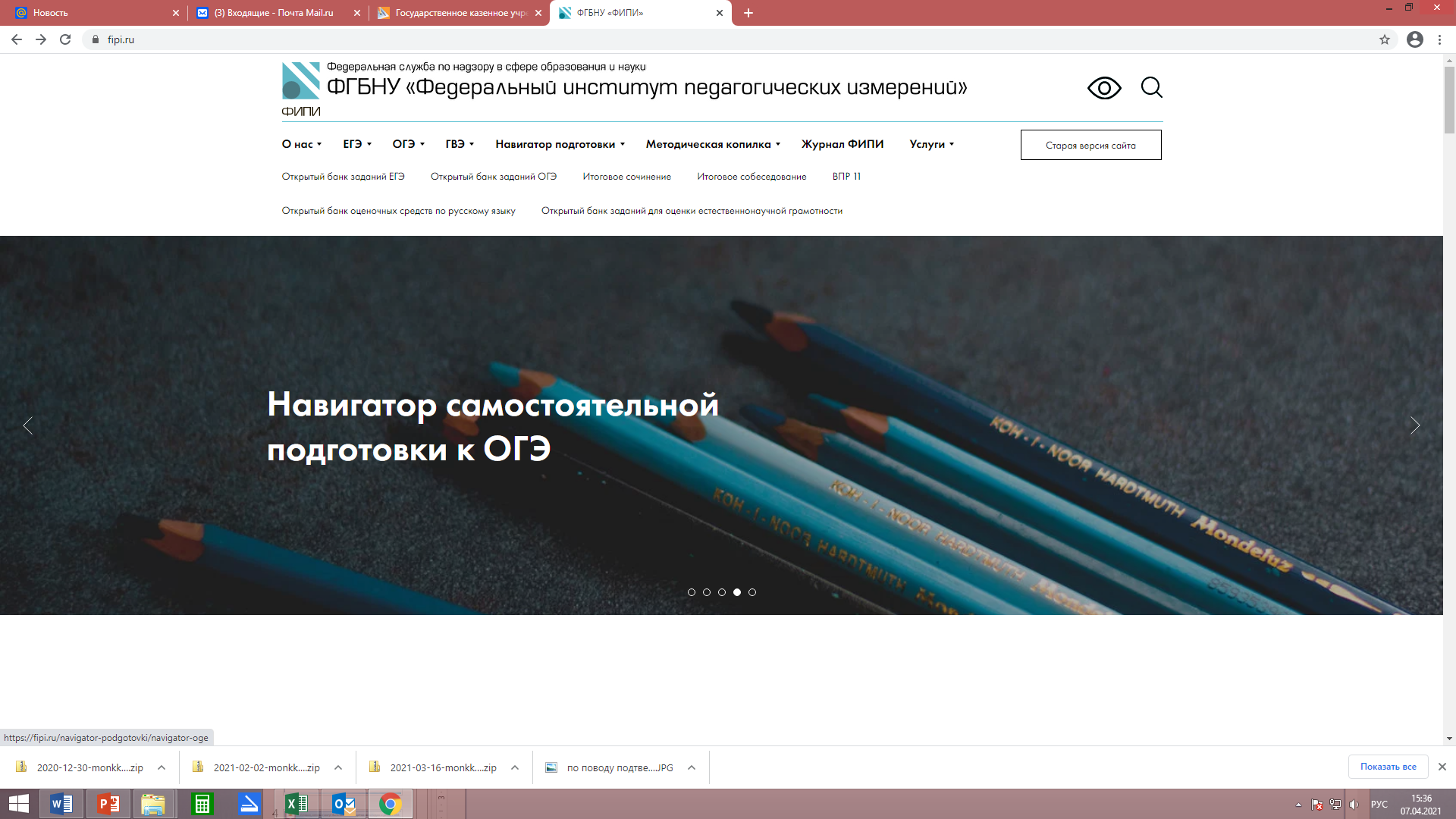 https://fipi.ru/
Для ГВЭ – особые КИМ и демоверсии
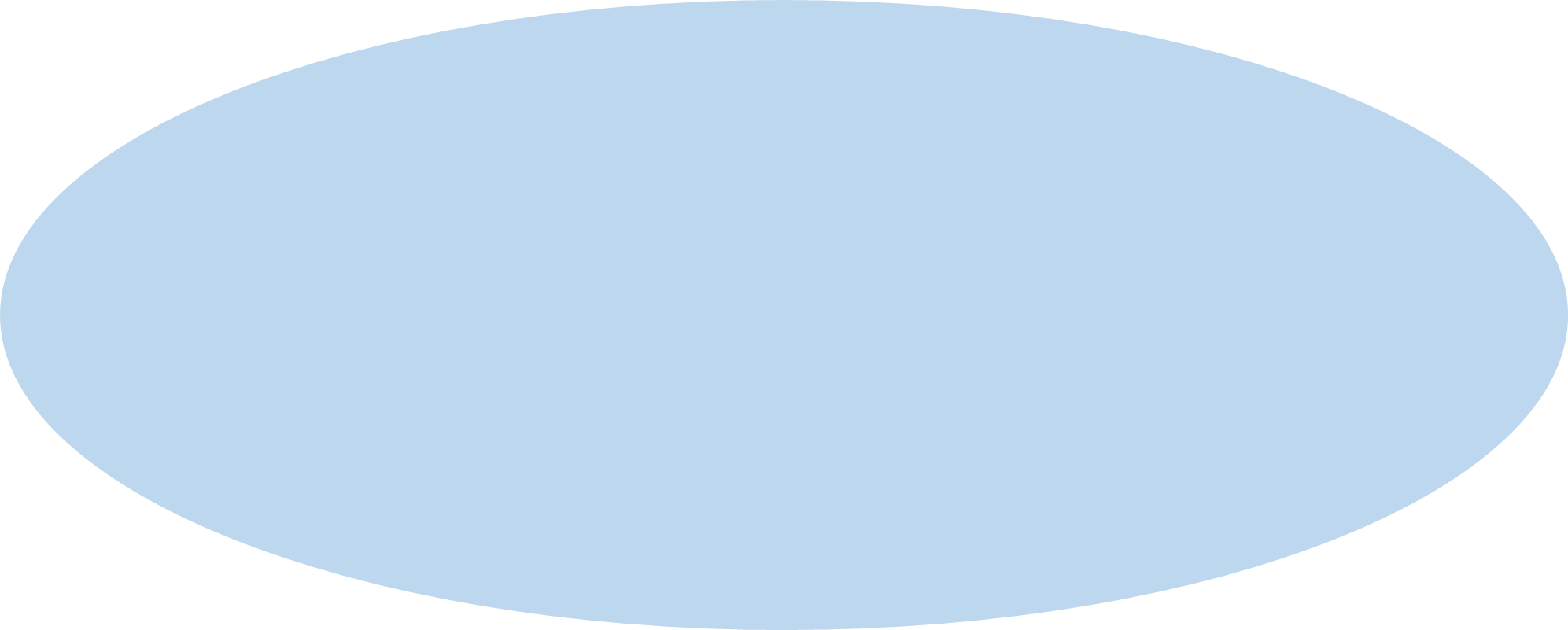 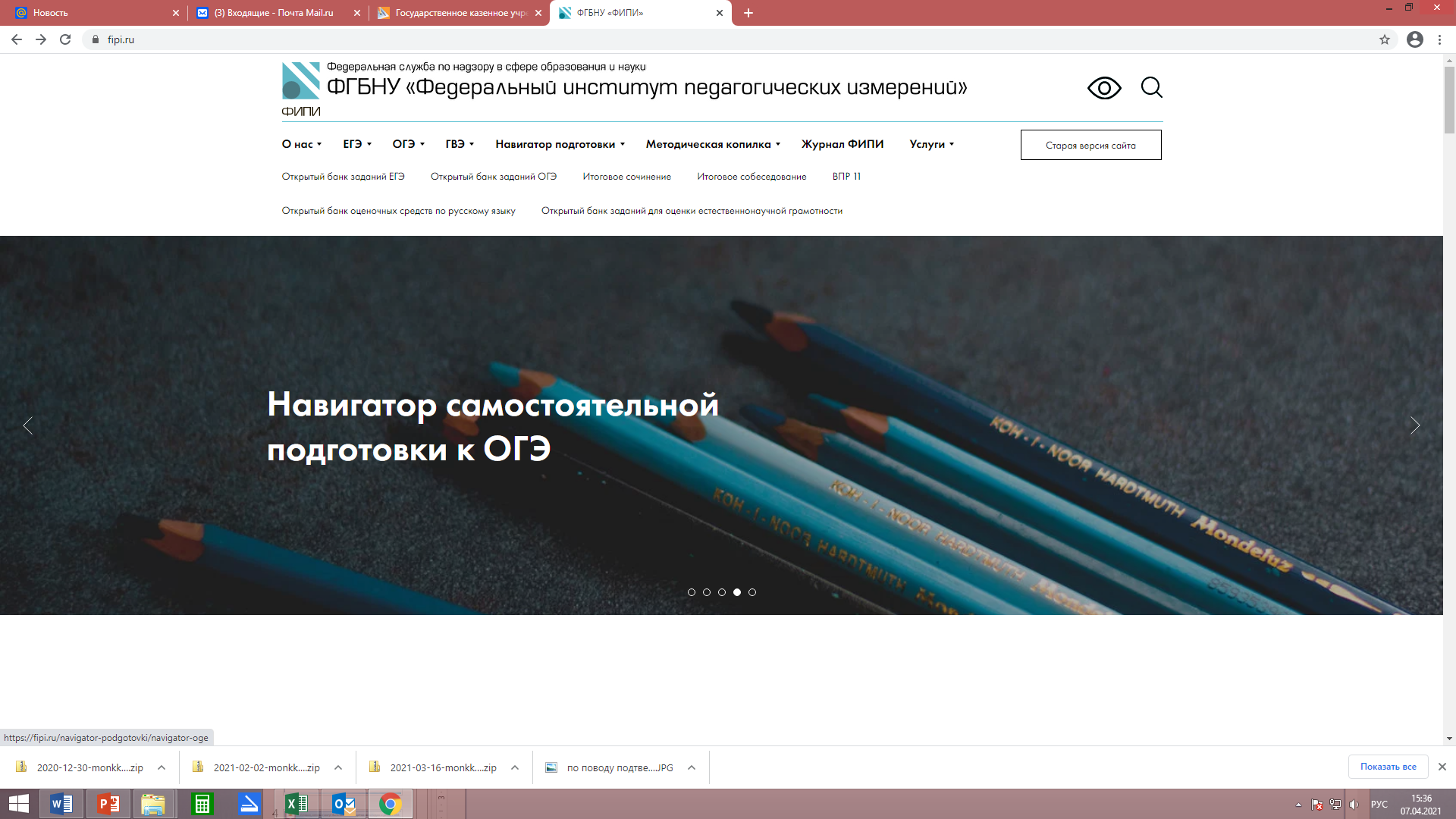 РАЗДЕЛ ГВЭ/ГВЭ-9/Русский язык
http://doc.fipi.ru/gve/gve-9/2021/spec_RU_pism_gve-9_2021.pdf
https://fipi.ru/
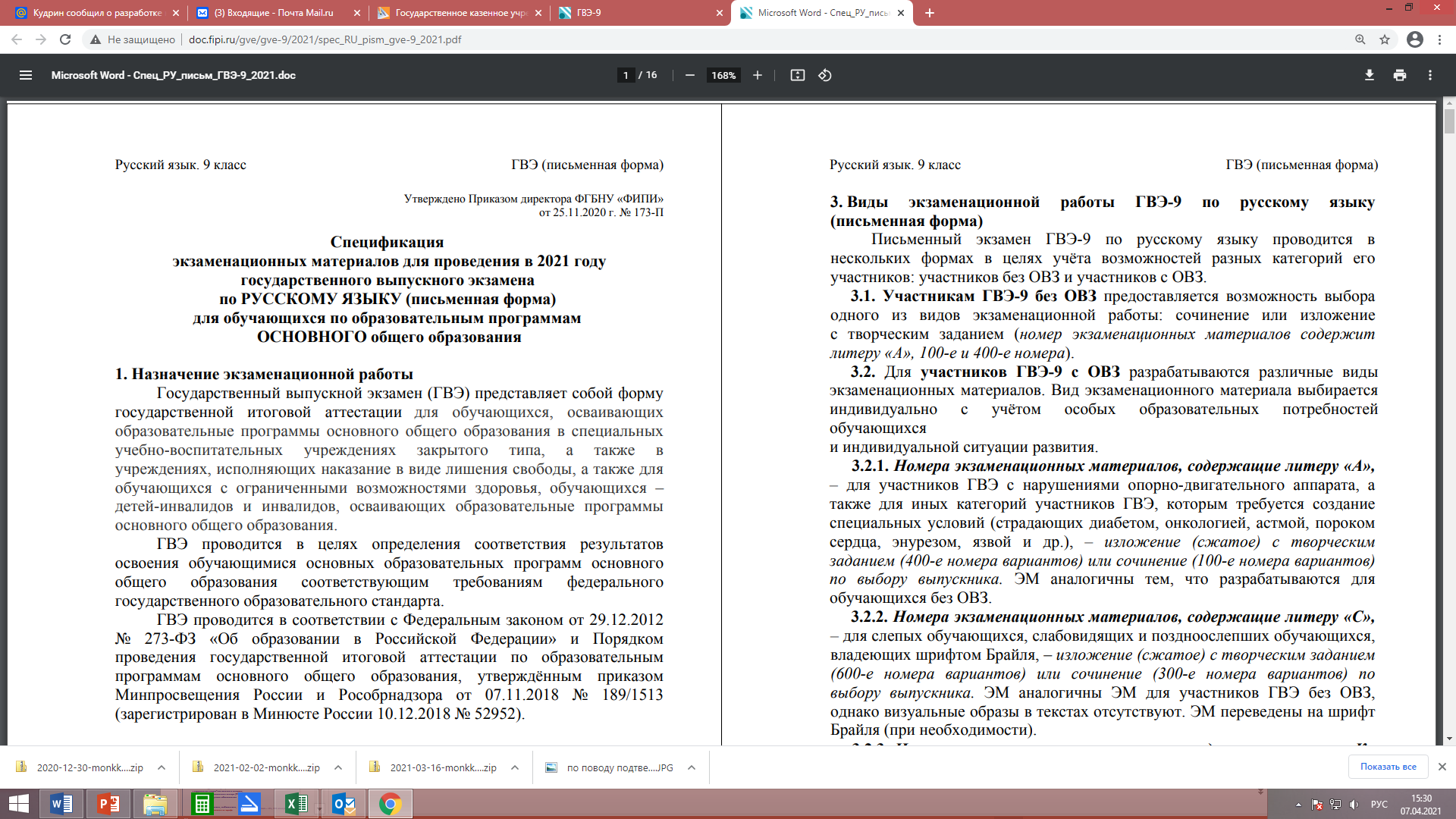 На сайте ФИПИ размещены спецификации ЭМ, 
в которых даны:
демонстрационные варианты ЭМ в соответствии с различными маркировками;
особенности ЭМ для различных категорий детей с ОВЗ;
требования к объему и формату ответов участников;
критерии оценивания ответов участников;
Особенности рассадки на ГВЭ по русскому языку
ВАЖНО для планирования ППЭ
Маркировка – «А», «К», 
сочинение – 100, 200 номера  вариантов
Отдельные аудитории, 
допускается совместная аудитория
Маркировка – «А», 
изложение с творческим заданием – 400 номера  вариантов
Отдельная аудитория
Маркировка – «К», 
изложение с творческим заданием – 500 номера  вариантов
Отдельная аудитория
Маркировка – «С», 
сочинение – 300 номера  вариантов, 
изложение с творческим заданием – 600 номера  вариантов
На сочинение и изложение 
отдельные аудитории
Маркировка – «Д», 
диктант – 700 номера  вариантов
Отдельная аудитория
Глухие, позднооглохшие, слабослышащие –сочинение, изложение - Маркировка – «К», 
200, 500 номера вариантов
Отдельная аудитория 
(требуется сурдоперевод)
Особенности рассадки на ГВЭ по математике
ВАЖНО для планирования ППЭ
Маркировка – «А», «К», 
100, 200 номера  вариантов
Отдельные аудитории, 
допускается совместная аудитория
Маркировка – «С», 
300 номера  вариантов
Отдельная аудитория
Глухие, позднооглохшие, слабослышащие -
Маркировка – «А», 
100 номера  вариантов
Отдельная аудитория 
(требуется сурдоперевод)
Ошибки при распределении работников в РИС
Экзаменаторы-собеседники
Ассистенты
Сверка ассистентов  показала
несоответствия в 6 территориях
Сверка экзаменаторов-собеседников  показала несоответствия в 1 территории
Экзаменаторов-собеседников необходимо внести  в РИС до 20 апреля
Кроме того, в г. Армавире
вместо ассистентов 
для сурдоперевода 
указаны экзаменаторы-собеседники
Ассистентов необходимо внести  в РИС 
до 20 апреля
Ошибки при внесении информации в РИС
Исправления в аудиторный фонд ППЭ
необходимо внести 
в РИС до 20 апреля
Аудитории
Сверка аудиторий для специальной рассадки  
участников ГИА-9 показала несоответствия 
в 21 территории
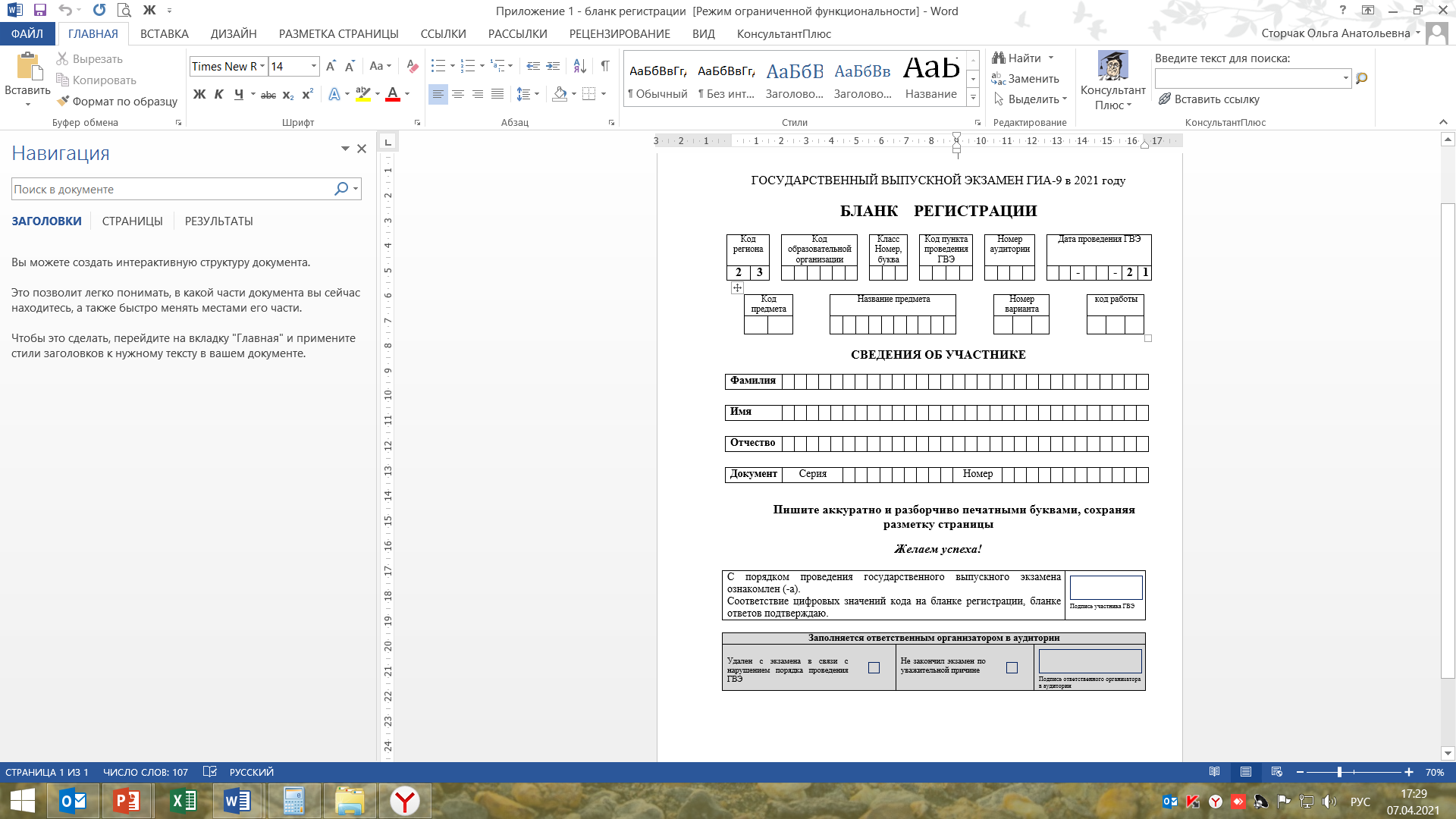 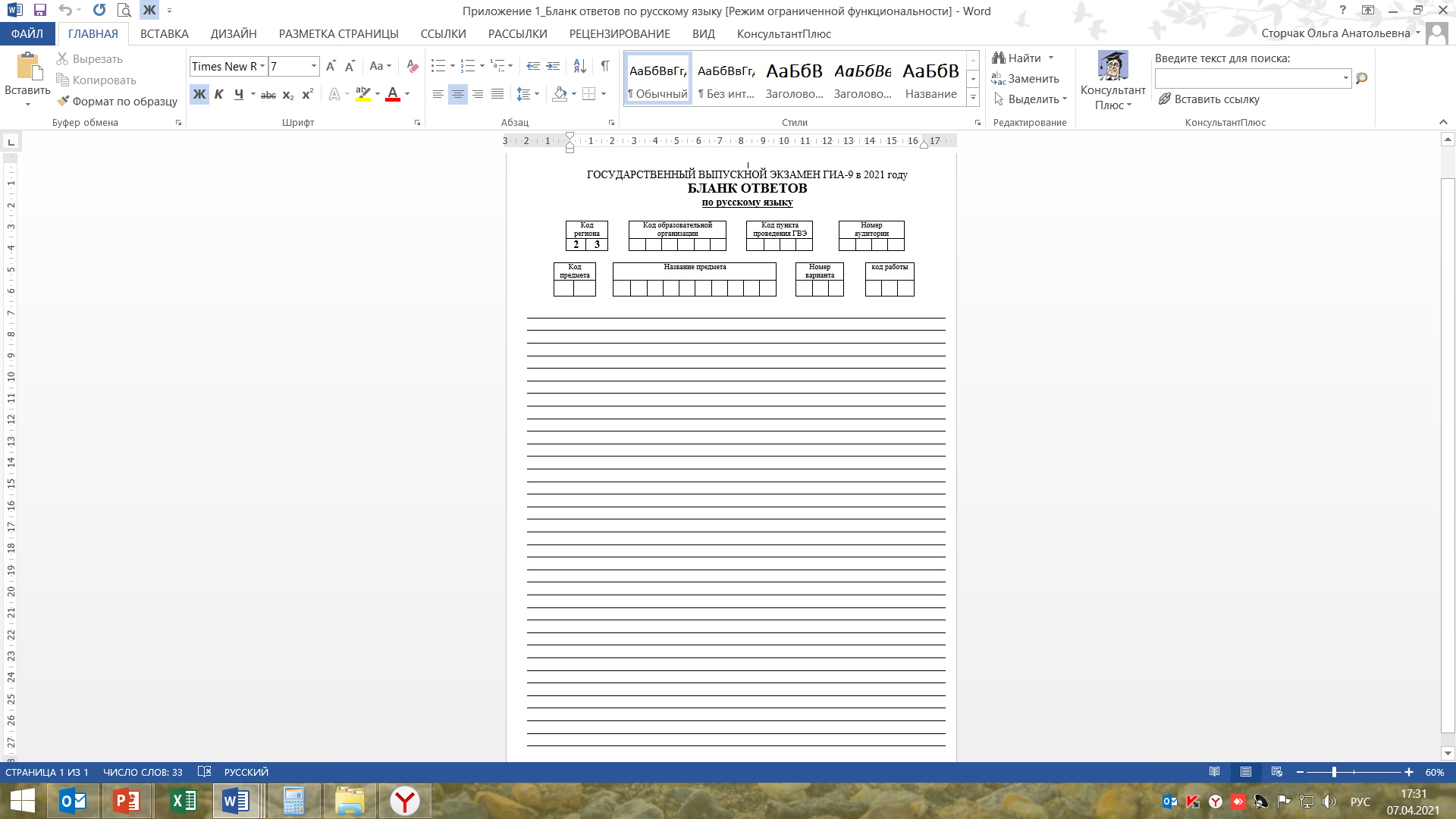 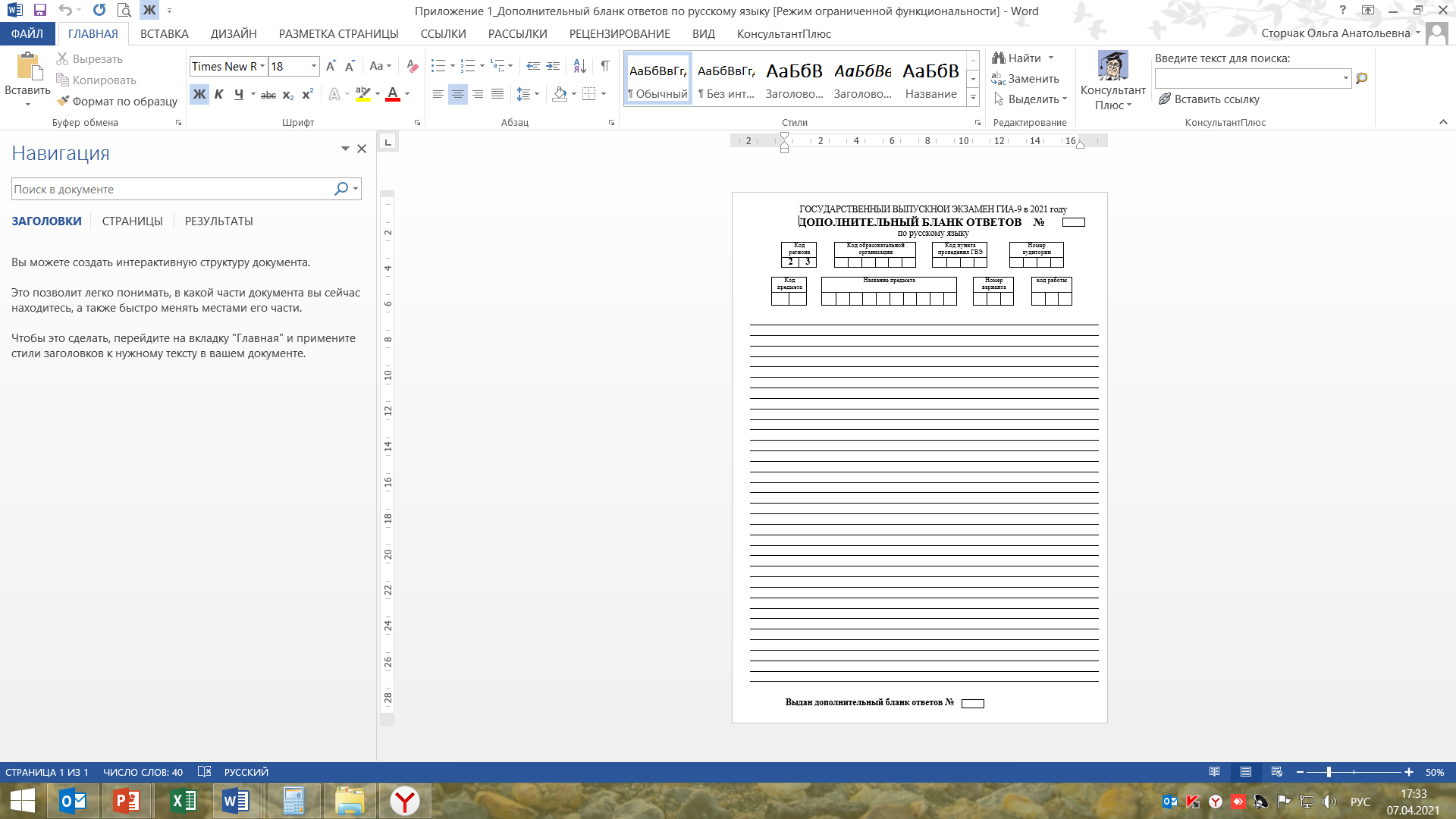 Бланки ГВЭ по математике
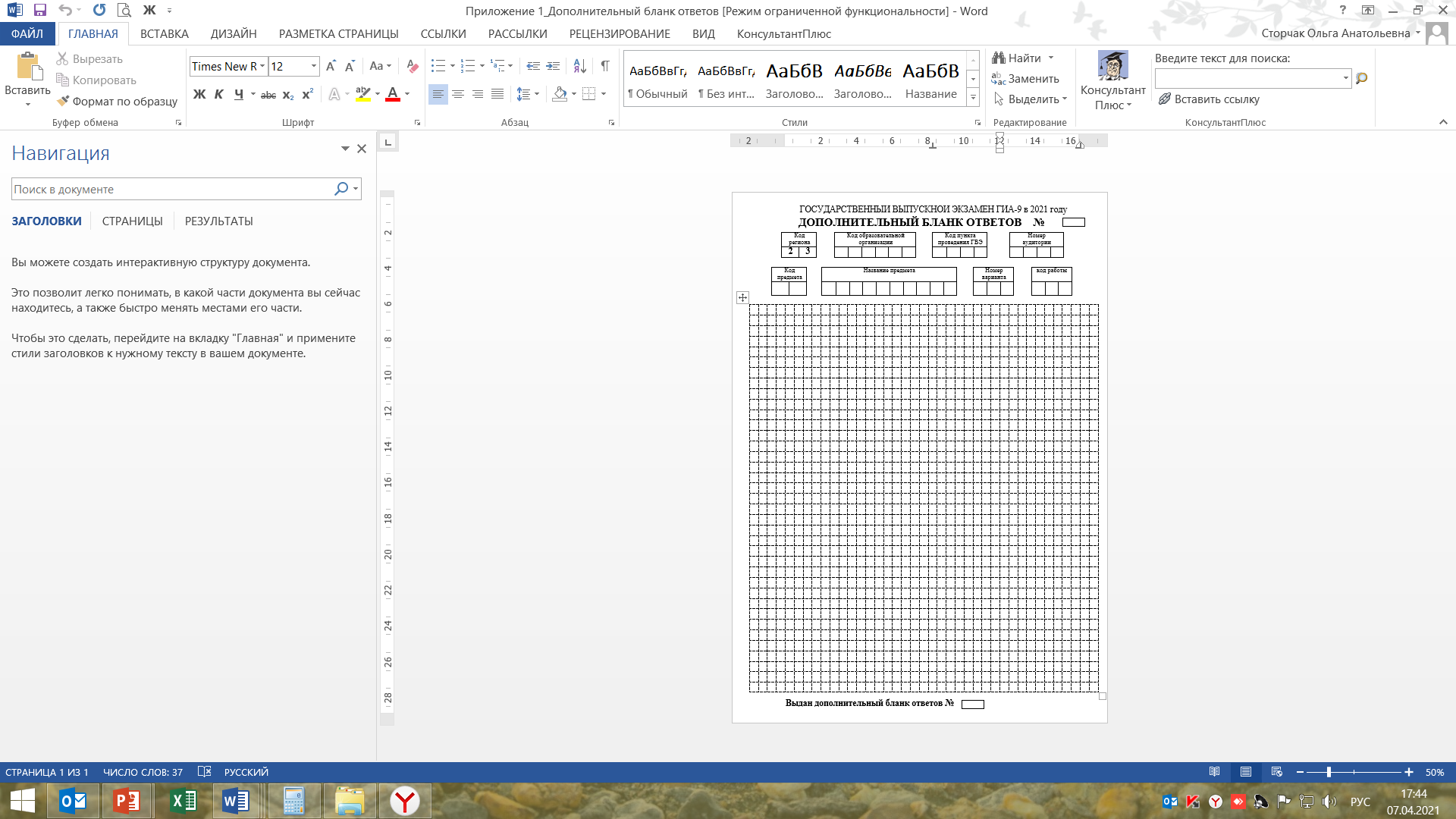 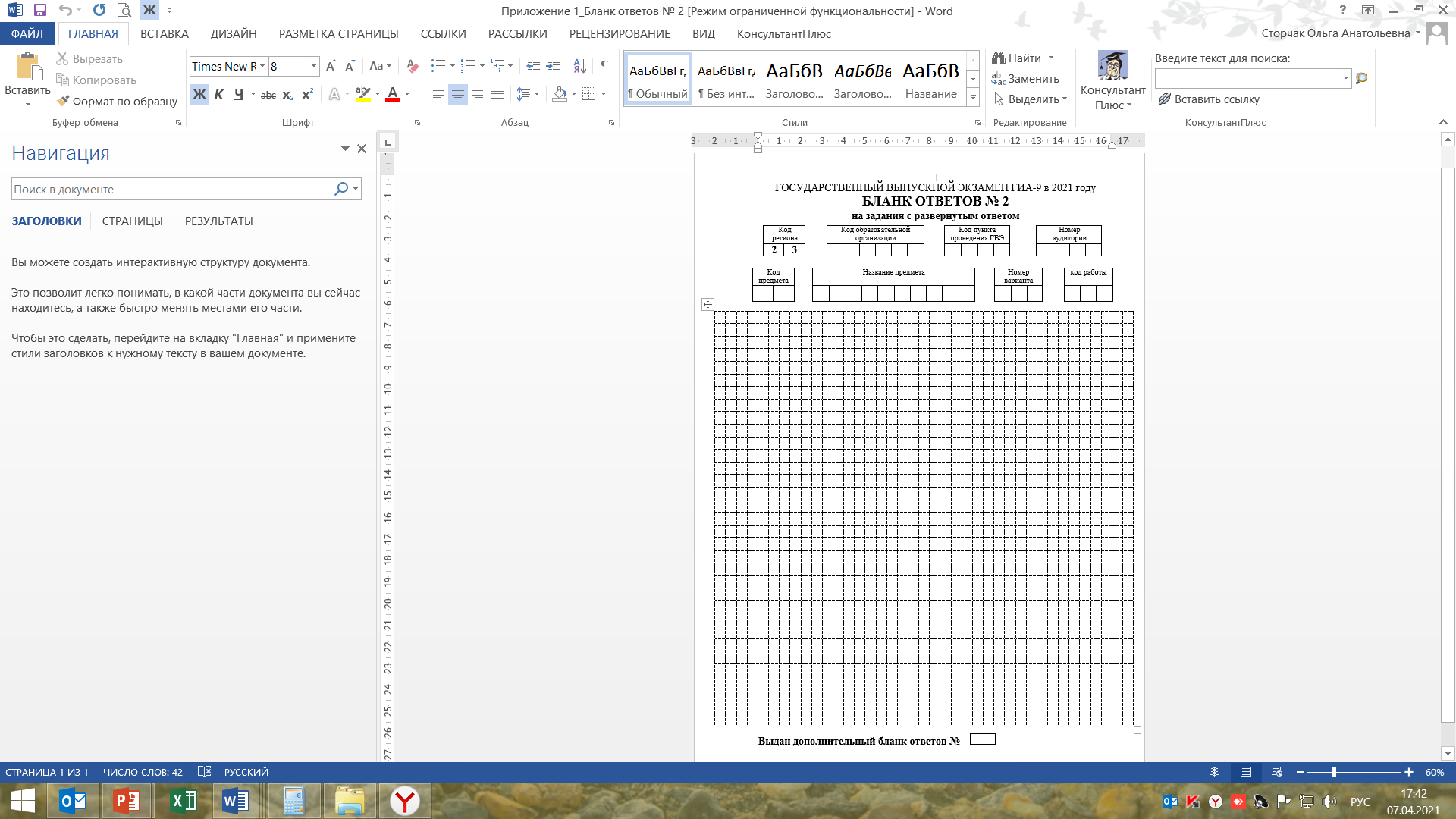 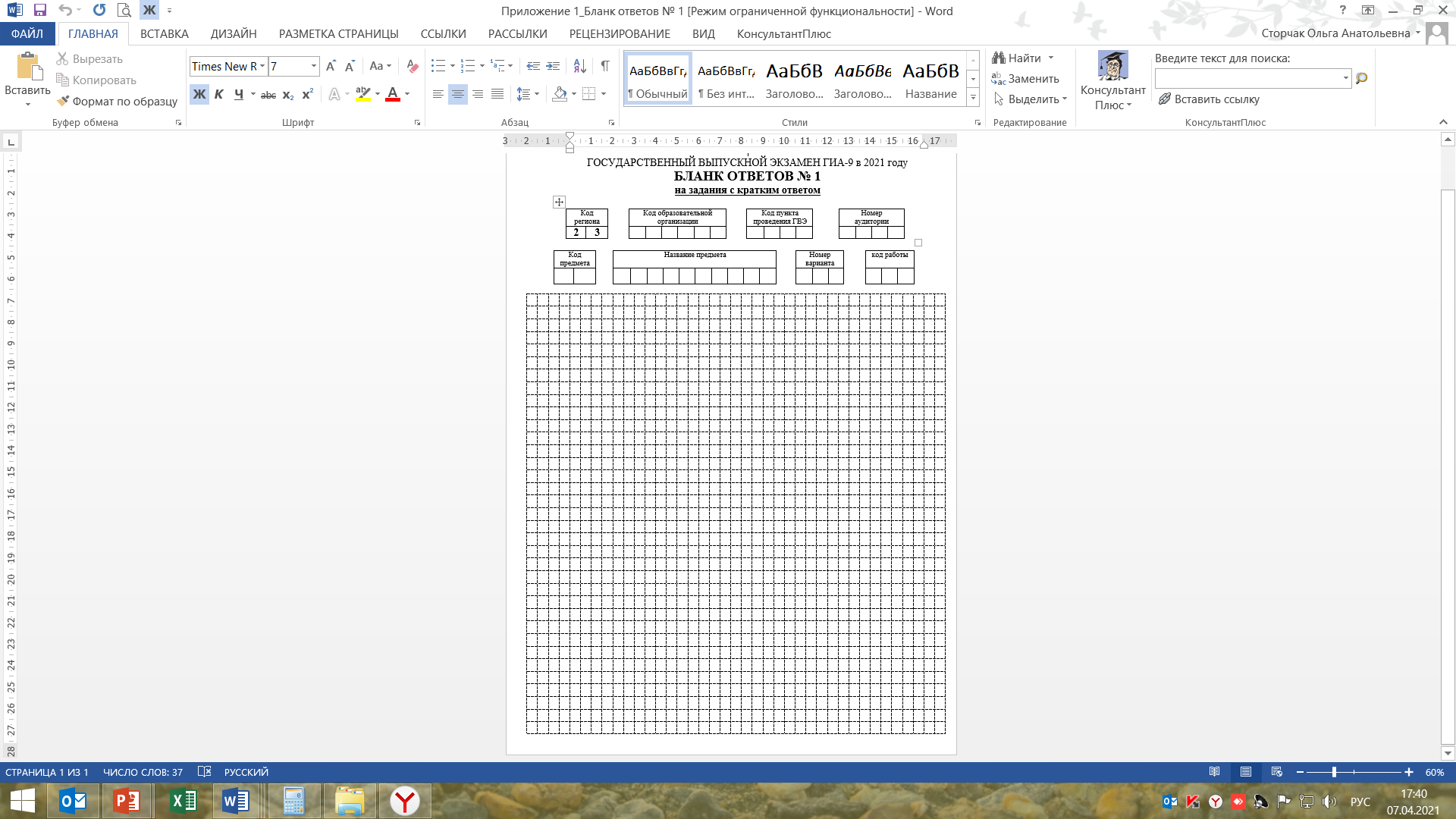 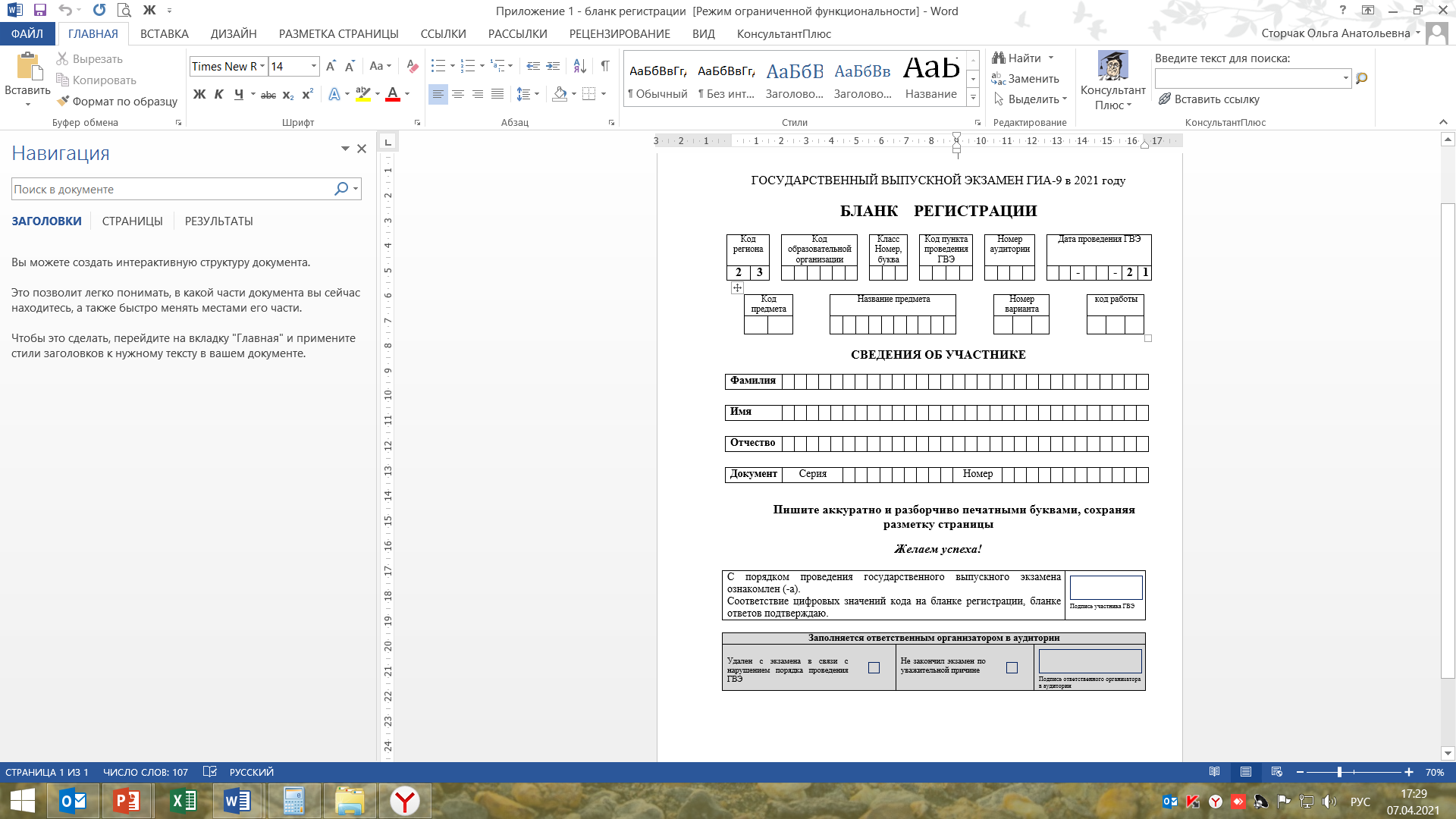 При проведении контрольных работ для обучающихся с ОВЗ, детей-инвалидов, инвалидов
Обучающиеся с ОВЗ, дети-инвалиды, инвалиды  принимают участие в контрольной работе по своему желанию
Контрольные работы проводятся в условиях, учитывающих состояние здоровья, особенности психофизического развития
Для обучающихся с ОВЗ, детей-инвалидов, инвалидов адаптированные варианты заданий не разрабатываются, используются единые материалы для всех категорий обучающихся
Продление времени не предусмотрено!
Используется единая шкала оценивания для всех категорий обучающихся по каждому предмету